ESPRESSIONE DEL DATO ANALITICO
UD. 1
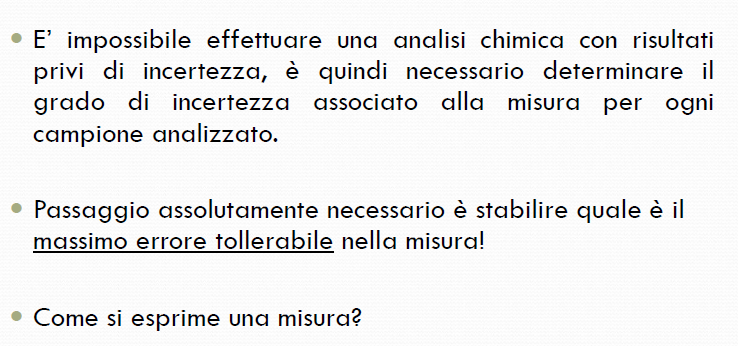 Tipologie di dati
Quantitativi
	valore numerico ed unità di misura (nella CA tipicamente la 	concentrazione)
Es: 0.5 ppm, 0.5 mg/Kg, 0.5 mg/l; …;
Qualitativi
	descrittore, categorie, etichetta (generalmente collegati al superamento di valori soglia, o a test di presenza/assenza)
Es: acqua dolce, acqua dura, positivo/negativo rispetto a un valore soglia
Dati univariati
I dati univariati si basano sulla misura di una singola variabile incognita, ovvero il dato dipende da una sola variabile

Come si ottiene un dato univariato:

	misurare una singola variabile incognita
	controllare le interferenze (il segnale deve dipendere dalla 	sola variabile incognita)
	tenere costanti tutte le condizioni sperimentali variando la 	sola variabile target (standardizzazione)
Criterio fondamentale dell’analisi di dati
Interazione Sorgente/analita
sorgente
Segnale
Condizione necessaria è l’esistenza di una relazione (matematica) stechiometrica tra analita e «sorgente»
Dal segnale analitico alla curva di calibrazione
segnale
y=ax+b
CONC
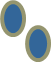 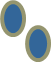 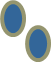 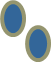 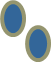 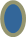 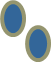 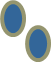 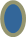 Gli errori nelle analisi chimiche
Le misure implicano SEMPRE ERRORI ed INCERTEZZE

L’«errore» rappresenta la differenza fra il valore misurato e il valore “vero” o valore “noto”. L’ «incertezza»indica l'incertezza stimata in una misura o in un esperimento.



E’ impossibile effettuare un’analisi priva di errori e incertezze. 

Ciò che si può fare è: MINIMIZZARE GLI ERRORI E STIMARNE L’ENTITA’ CON UNA ACCURATEZZA ACCETTABILE e MISURARE L’INCERTEZZA
Allo scopo di migliorare l'affidabilità del metodo analitico e di ottenere informazioni circa la variabilità dei risultati, la procedura analitica viene solitamente ripetuta su diverse porzioni di un dato campione (replicati).
I risultati individuali di un insieme di misure sono raramente gli stessi, di solito il «valore centrale» viene usato come la “migliore” stima dei dati. 

Perché effettuare misure replicate?
Il valore centrale di un insieme dovrebbe essere più affidabile di ciascun risultato individuale (media e mediana vengono usate come valore centrale di una serie di misure replicate)

La dispersione dei dati fornisce una misura dell'incertezza associata con il valore centrale.
Minimizzare l’errore: MISURE REPLICATE, MEDIA E MEDIANA
In chimica analitica si ricorre a misure replicate dello stesso campione per ottenere una serie di dati replicati attraverso i quali è possibile valutare  l’incertezza legata alla misura e calcolare un valore medio. 

In genere si usa la media

La media (media aritmetica) si ottiene dividendo la somma delle misure replicate per il numero delle stesse nell'insieme
Oppure può essere utile calcolare la mediana:
La mediana è il risultato centrale quando i dati replicati sono ordinati in modo crescente o decrescente.

Per un numero dispari di dati, la mediana può essere ricavata disponendo in ordine i dati ed individuando il valore centrale, mentre nel caso di un numero pari viene usata la media della coppia centrale 



Es: 5 misure ripetute dell’acidità totale di un campione di vino:
5.0 ;4.9; 5.2; 5.3; 4.8 g/l  espresso come acido tartarico
Calcolare media e mediana della serie di dati sotto riportata
La PRECISIONE descrive la ripetibilità delle misurazioni ovvero la vicinanza di risultati ottenuti tutti nello stesso modo. 

la precisione può essere determinata con una semplice ripetizione della misurazione sui campioni replicati.

La precisione è una valutazione dell'accordo fra i risultati ottenuti nello stesso identico modo.
Tre termini sono ampiamente usati per descrivere la precisione di una serie di dati replicati:
deviazione standard, 
la varianza 
il coefficiente di variazione.
Questi tre termini sono una funzione di come il singolo risultato xi differisce dalla media, cioè della deviazione dei dati dalla media di.
Errore ed incertezza nelle analisi chimiche: PRECISIONE E ACCURATEZZA
La precisione descrive la ripetibilità o la riproducibilità di una misura

Ovvero la vicinanza di misure ripetute.

Se prendiamo la serie di misure dell’acidità di un campione di vino

Es: 5 misure ripetute dell’acidità totale di un campione di vino:

5.0 ;4.9; 5.2; 5.3; 4.8 g/l  espresso come acido tartarico


Possiamo calcolare la precisione.
 
In chimica analitica si usa la DEVIAZIONE STANDARD E LA DEVIAZIONE STANDARD RELATIVA (COEFFICIENTE DI VARIAZIONE)
Deviazione dei dati dalla media
di= xi-x
VALORE MEDIO
SINGOLA OSSERVAZIONE
Errore ed incertezza nelle analisi chimiche: PRECISIONE E ACCURATEZZA
L’accuratezza indica la vicinanza della misura al valore vero o al valore accettato e si indica con l’errore. 

L’accuratezza misura l’accordo tra il valore trovato e il valore accettato. 

L’errore può essere ASSOLUTO o RELATIVO

Es: 5 misure ripetute dell’acidità totale di un campione di vino:
5.2 ;4.9; 5.2; 5.3; 4.8 g/l  espresso come acido tartarico

Media valore osservato: 5.1
Valore accettato come vero: 4.9
Calcolare errore assoluto e errore relativo
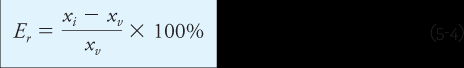 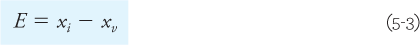 Valore vero
Valore trovato
L’ errore relativo di una misura è dato dall'errore assoluto diviso per il valore vero. L'errore relativo può essere espresso in percento, in parti per mille o in parti per milione a seconda della grandezza del risultato.
L’ errore assoluto di una misura è la differenza fra il valore misurato e il valore vero. Il segno dell'errore assoluto indica se il valore in questione è più alto o più basso del valore vero. Se il valore ottenuto è più basso del valore vero, il segno è negativo; se il risultato della misura è più alto del valore vero, allora il segno è positivo.
L’ errore relativo indica in % quanto la misura si discosta dal valore medio e permette di confrontare con facilità  l’accuratezza  di metodi diversi
L’ errore assoluto indica quindi se la misura è sovrastimata o sottostimata
Tipi di errori nelle analisi sperimentali 




ERRORE CASUALE (o indeterminato)
	errori che influenzano la precisione di una misura

ERRORE SISTEMATICO (o determinato)
	errori che influenzano l’accuratezza

ERRORE GROSSOLANO
	errore che si presenta occasionalmente legato ad una manovra errata dell’operatore
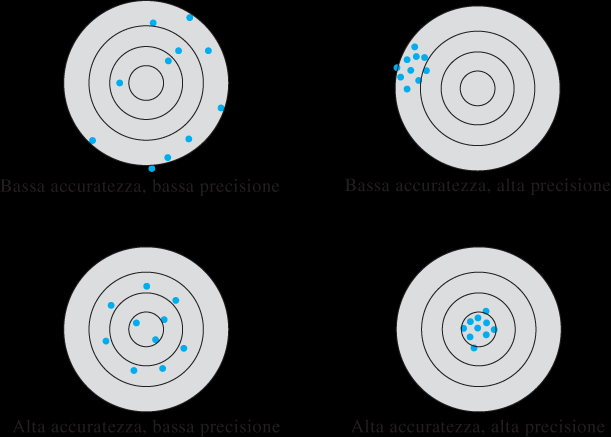 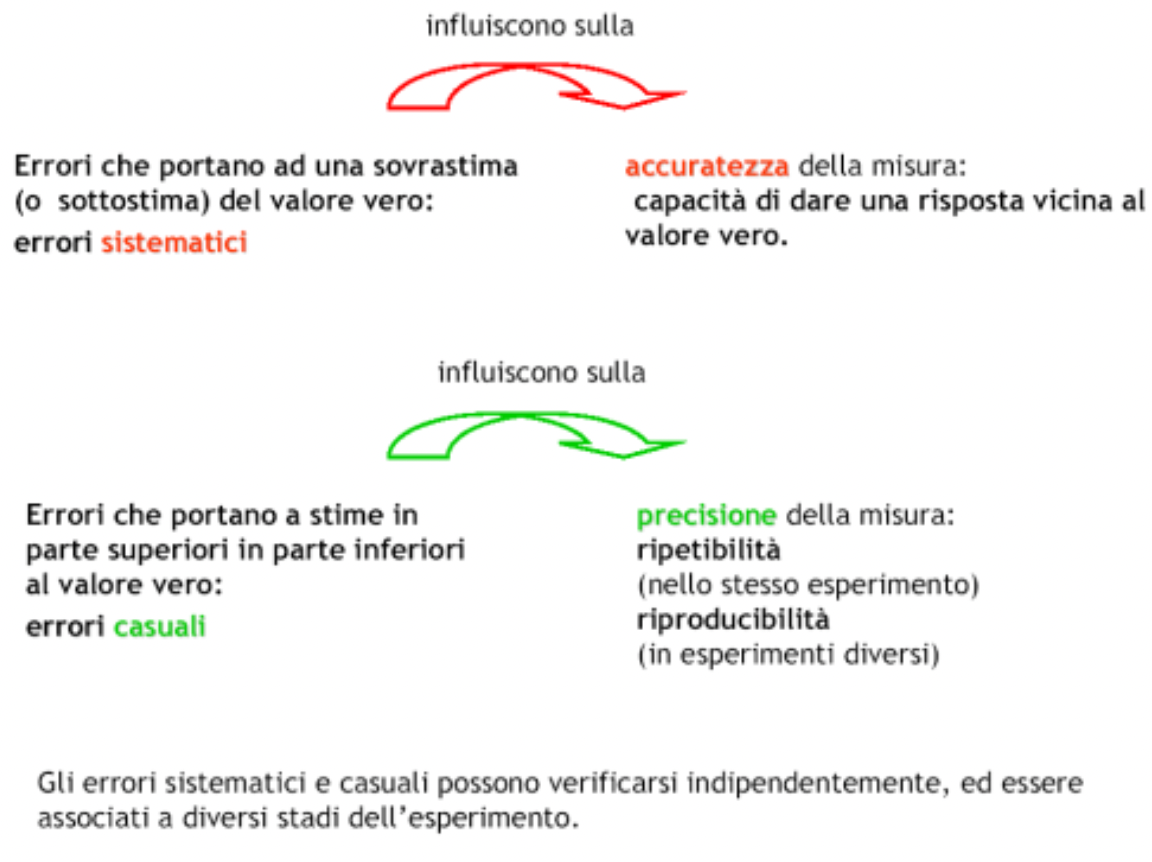 A. ERRORE SISTEMATICO (o determinato)
	errori che influenzano l’accuratezza
Gli errori sistematici, o determinati, sono errori che influenzano l'accuratezza dei risultati.
Valore vero
B. ERRORE CASUALE (o indeterminato)
	errori che influenzano la precisione di una misura
Gli errori casuali, o indeterminati, sono errori che influenzano la precisione di una misura.
Valore vero
Gli errori grossolani, sono errori che portano alla presenza di un dato fortemente discordante dalla media delle osservazioni
C. ERRORE GROSSOLANO
	errore che determina un outlier
Valore vero
A. ERRORE SISTEMATICO (o determinato)

errori che influenzano l’accuratezza
Hanno un valore definito e una causa determinabile, comportano un bias nella misura, un bias influenza sempre la misura nello stesso modo che può essere positico (sovrastima) o negativo (sottostima)
CAUSE DELL’ERRORE SISTEMATICO

A.1. Errore strumentale
Ad esempio: influenza della temperatura su una misura volumetrica


A.2. Errore di metodo
Comportamento chimico o fisico non ideale dei reagenti (es. eccesso di titolante in una titolazione)

A.3. Errori personali
Esempio: stima errata del punto di viraggio di un indicatore in una titolazione
A.1. Errore strumentale

ESEMPIO: PIPETTA, MATRACCIO TARATO, BURETTA.
(volumi diversi da quello indicato e condizioni d’uso diverse da quelle di taratura)

Entità dell’errore? 

Come evitare/limitare l’errore?
Taratura frequente
A.2. Errore di metodo
Comportamento chimico o fisico non ideale dei reagenti
Esempi: 
Lentezza della reazione (eccesso di titolante), 

Reazioni non quantitative (equilibrio non completamente spostato verso dx) 

Analiti o reagenti con caratteristiche di acido debole o base debole (influenza del pH)






A.3. Errori personali
Esempio: 
stima errata del punto di viraggio di un indicatore in una titolazione

In generale i metodi strumentali sono meno soggetti a questo tipo di errore
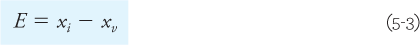 A. ERRORE SISTEMATICO (o determinato)
	errori che influenzano l’accuratezza


Possono essere:

COSTANTI 

PROPORZIONALI

NEL CASO DI ERRORI COSTANTI L’ERRORE ASSOLUTO E’ COSTANTE CON LA GRANDEZZA DEL CAMPIONE
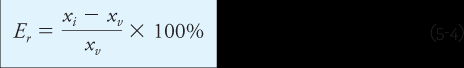 NEL CASO DI ERRORI COSTANTI L’ERRORE RELATIVO VARIA CON LA GRANDEZZA DEL CAMPIONE
E=0,3 ppm 
Er =0,3/3,2 x 100=9,4%
E=0,3 ppm 
xv =3,2 ppm
E=0,3 ppm 
Er =0,3/1,6 x 100=18,8%
E=0,3 ppm 
xv =1,6 ppm
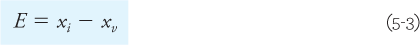 ERRORI PROPORZIONALI ad esempio dovuti alla presenza di un interferente
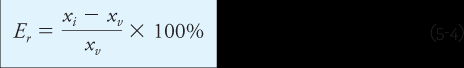 NEL CASO DI ERRORI PROPORZIONALI L’ERRORE ASSOLUTO VARIA CON LA GRANDEZZA DEL CAMPIONE
NEL CASO DI ERRORI PROPORZIONALI L’ERRORE RELATIVO E’ COSTANTE CON LA GRANDEZZA DEL CAMPIONE
E=0,30 ppm 
Er =0,30/3,20 x 100=9,4%
E=0,30 ppm 
xv =3,20 ppm
E=0,15 ppm 
Er =0,15/1,60 x 100=9,4%
E=0,15 ppm 
xv =1,60 ppm
PER MINIMIZZARE L’ERRORE SISTEMATICO SI PROCEDE A FREQUENTI CALIBRAZIONI DEL METODO DI MISURA:

STANDARDIZZAZIONE
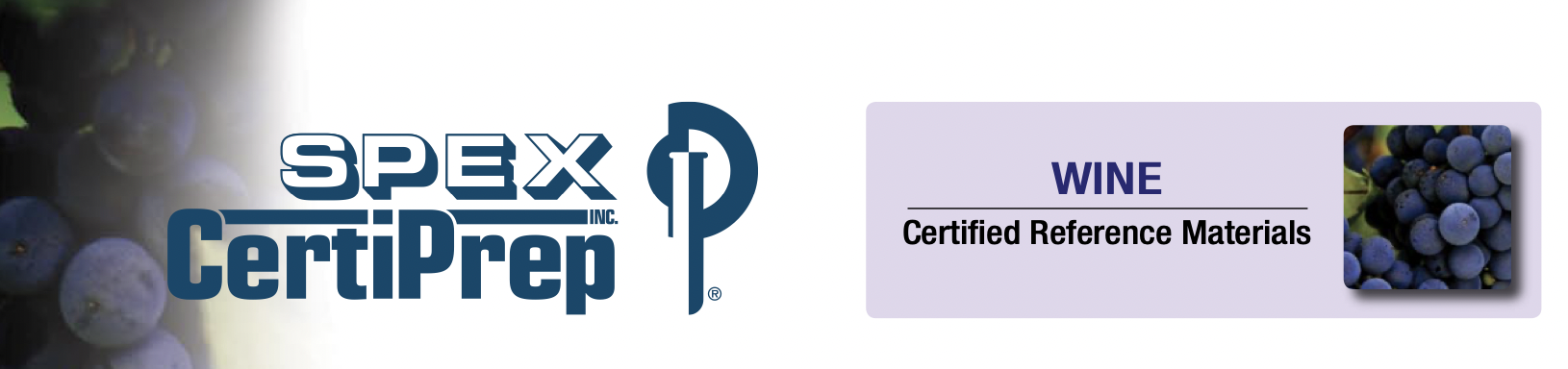 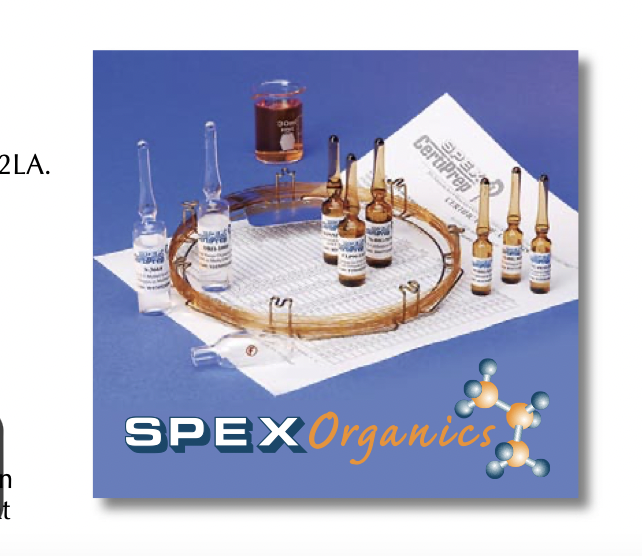 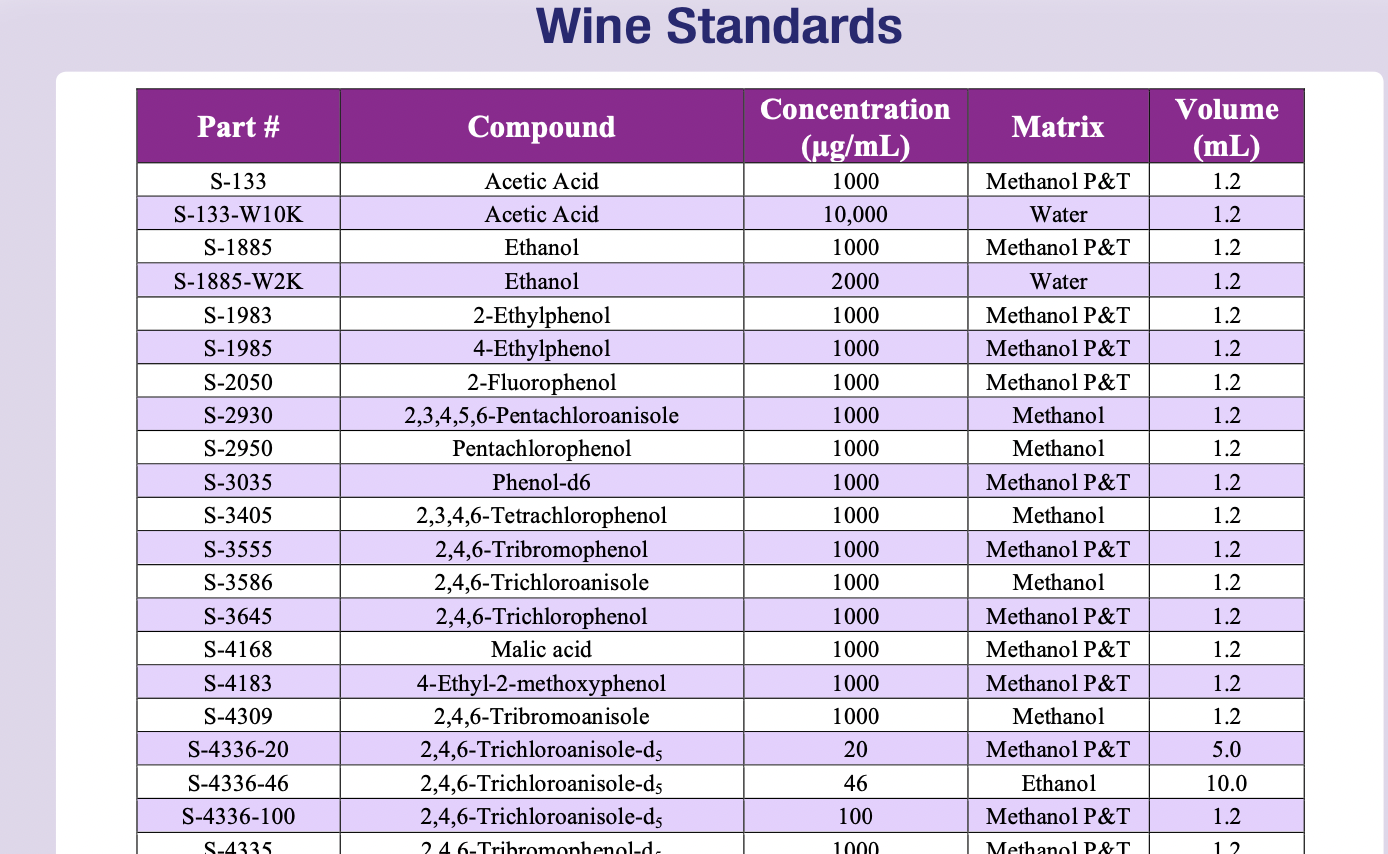 Analisi di campioni standard
		materiali standard di riferimento

Determinazione del bianco

Costruzione di matrici bianche fortificate (calibranti)
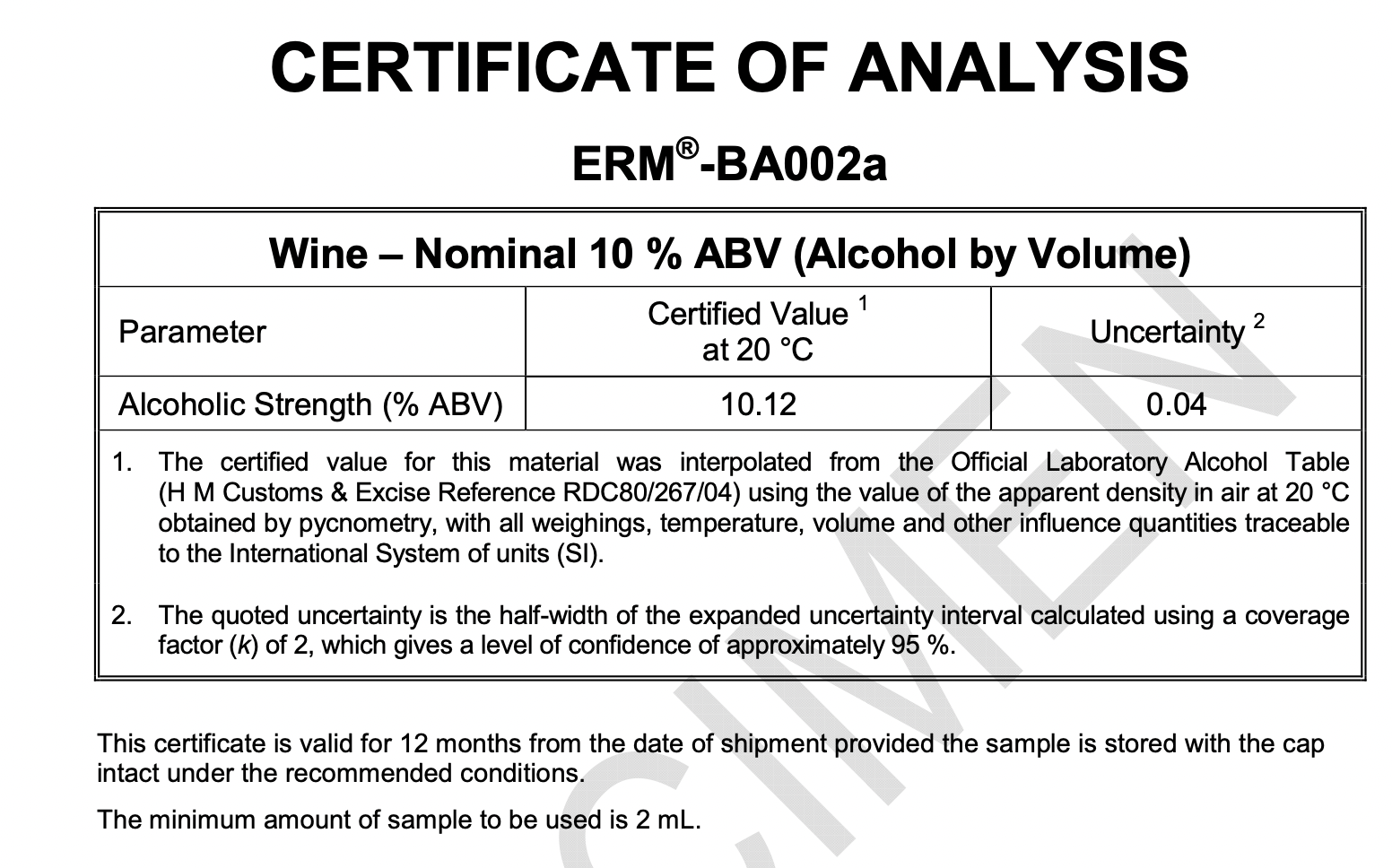 B. Errore casuale
Tutte le misure contengono errori casuali

Gli errori casuali (o indeterminati) dipendono da cause che non possono essere eliminate e spesso non sono identificate



La somma degli errori casuali provoca una fluttuazione dei singoli dati intorno ad un valore medio
Immaginiamo una situazione in cui quattro piccoli errori si combinano per dare un errore totale. Assumeremo che ciascuna incertezza abbia uguale probabilità di verificarsi e che ciascuna possa far sì che il risultato finale sia maggiore o minore di una quantità fissa ± U.
Ad esempio se associamo ad una determinazione un numero finito di incertezze (n=4) di uguale valore e segno diverso (U1, U2, U3, U4 e -U1, -U2, -U3, -U4) queste si possono combinare secondo un numero finito di combinazioni. che danno una grandezza dell’errore determinato di valore +4U; +2U, 0, -2U; -4U con frequenza rispettivamente 1, 4, 6, 4, 1
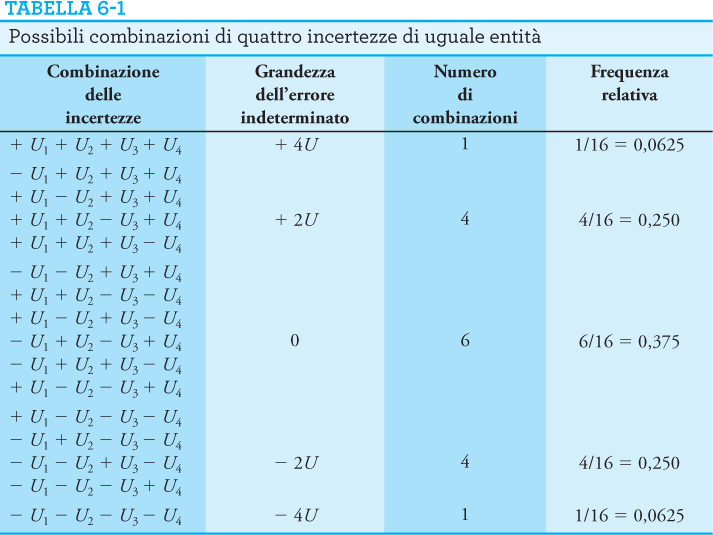 4 incertezze:
U1
U2
U3
U4
±U1
± U2
± U3
± U4
frequenza
-4U
-2U
0
+2U
+4U
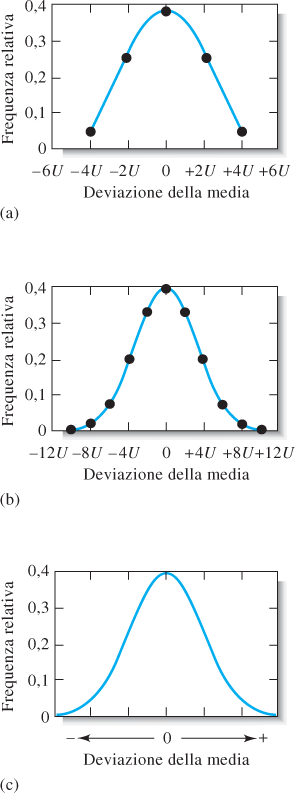 4
Passando da 4 incertezze a 10 e poi a un numero più elevato
La curva di distribuzione diviene sempre più sovrapponibile ad una gaussiana detta CURVA NORMALE DELL’ERRORE
10
n
Deviazione Standard
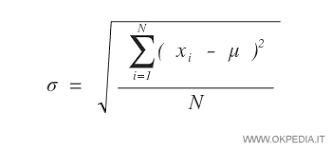 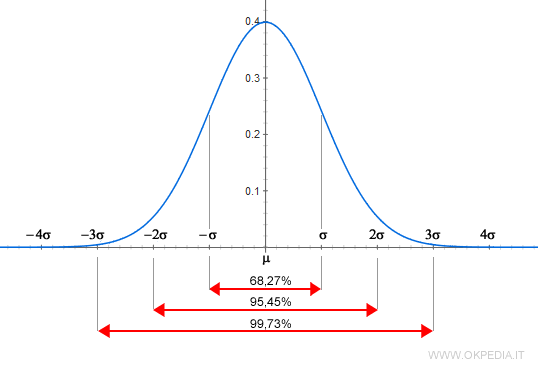 Deviazione standard relativa 
Coefficiente di variazione
Come misuro una concentrazione?

Quale metodo è adatto alla misura della concentrazione della specie che sto cercando?

Quale è la condizione necessaria perché un metodo analitico sia idoneo per la misura della concentrazione della specie che sto cercando?
L’analita deve produrre un segnale proporzionale alla sua concentrazione una volta che sia sottoposto al metodo di analisi.
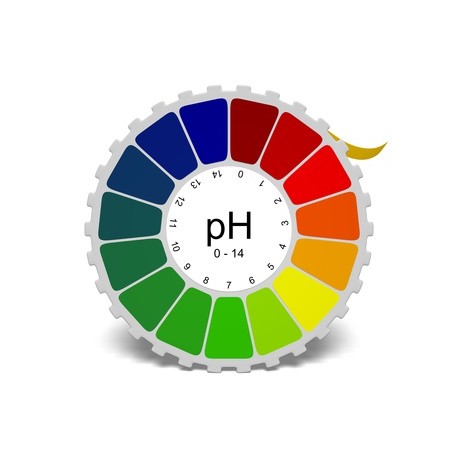 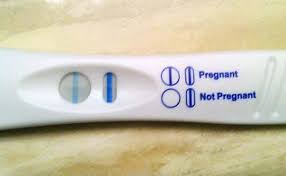 Standardizzazione e calibrazione
La calibrazione permette di conoscere la relazione tra la risposta analitica 
e la concentrazione di analita
 
Per calcolare la relazione si utilizzano standard chimici

Standard chimici preparati da sostanze pure (pesata e diluizione) oppure
standardizzati con uso di standard primari

Alcuni metodi possono usare una comparazione diretta visiva

Esempio cartina tornasole per pH

Test gravidanza
Didascalia
Didascalia
Se viene prodotto un segnale proporzionale alla concentrazione, allora si può risalire a un modello matematico (equazione) che descrive la dipendenza del segnale (y) dalla concentrazione (x) della specie
E’ possibile quindi costruire una curva di calbrazione
Come costruire la curva di calibrazione, e descrivere i significati analitici dell’equazione che la descrive?
Curva di calibrazione esterna
Come costruirla
Preparare una serie di soluzioni standard (soluto+solvente)
Misurare la risposta delle soluzioni standard
Usare un foglio Excel per interpolare i punti, costruire la curva e ottenere l’equazione e il coefficiente di correlazione r. (y=ax+b)
Come usarla per calcolare la concentrazione x=(y-b)/a
Usare la curva per calcolare concentrazioni di analita in soluzioni a concentrazione incognita
Utilizzo del foglio di calcolo excel
Costruire la curva di calibrazione
 in excel
Come costruire un grafico in Excel
Inserire i dati 
su due colonne
Selezionare i dati sul grafico, poi »struttura grafico», poi «aggiungi elemento grafico», poi « linea di tendenza»
Selezionare le colonne e andare su «inserisci», poi «grafico» poi dispersione
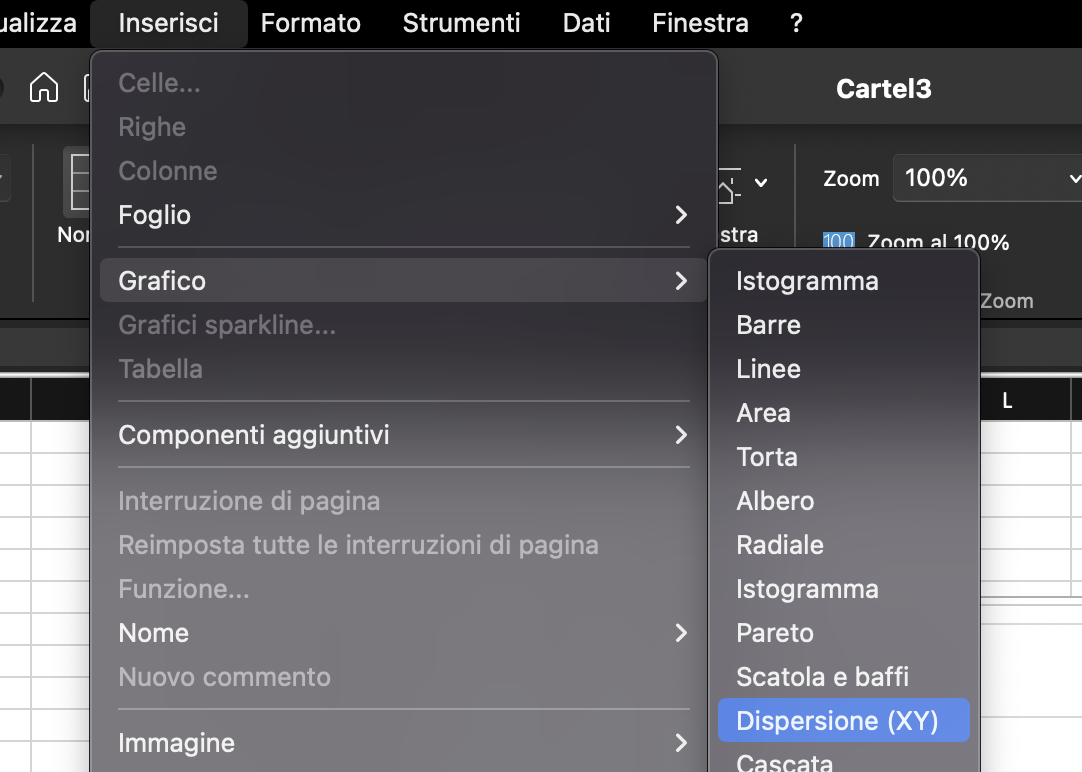 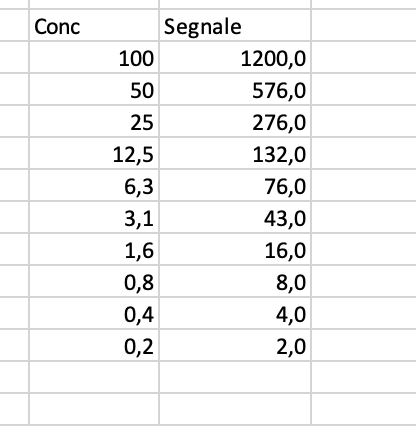 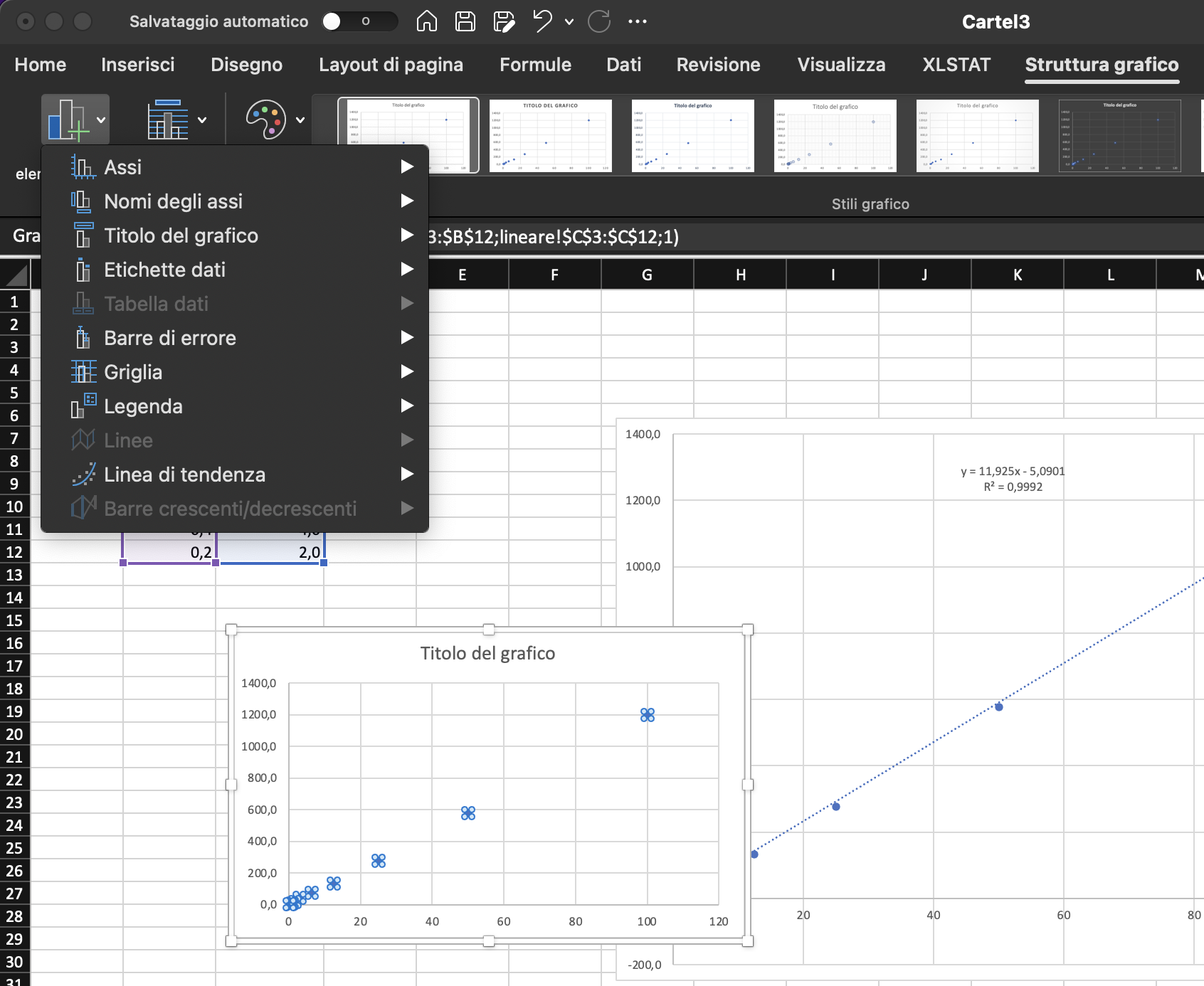 Esercizio: creare una serie di dati Concentrazione segnale e costruire una curva di calibrazione con r2>0.995
Errori nella calibrazione con lo standard esterno
La curva ottenuta deriva dall’analisi di soluzioni standard (solvente+ analita)

Il campione contiene anche altri componenti (matrice)

Alla risposta del campione dovremmo sottrarre la risposta del “bianco”

Bianco: soluzione IDENTICA al campione in assenza di analita

Errori sistematici in calibrazione?
Pesata e misura dei volumi
Stabilità analita (chimica e fisica)
Errore di calibrazione (numero insufficiente di standard, linearità apparente)
Intervallo di concentrazione non lineare
Vantaggi 

Facile da usare
Veloce 
economica
Svantaggi

Non tiene conto della complessità del campione reale
Soffre dell’effetto matrice
E’ necessario conoscere l’efficienza (recupero) della tecnica di estrazione
Dal segnale analitico alla curva di calibrazione
segnale
y=ax+b
CONC
Sensibilità e sensibilità analitica
Limite di rilevabilità
Limite di quantificazione
Intervallo dinamico di linearità
Intervallo dinamico
Sensibilità e sensibilità analitica
Per sensibilità si intende la pendenza della curva di calibrazione (y=ax+b)
Per sensibilità analitica si intende il rapporto tra la pendenza della curva di calibrazione e la deviazione standard ad una data concentrazione
Limite di rilevabilità
Per limite di rilevabilità si intende la più piccola quantità determinabile con il metodo con un certo livello di fiducia

LOD=KSb/m; K=2 o 3; Sb= deviazione standard del bianco; m=pendenza della curva
Limite di quantificazione
Per limite di quantificazione si intende la più piccola quantità quantificabile con il metodo livello di fiducia superiore

LOD=KSb/m; K=5 o 10; Sb= deviazione standard del bianco, m=pendenza della curva
Intervallo dinamico di linearità
Per intervallo dinamico di linearità si intende l’intervallo di concentrazione per il quale è valida la relazione lineare della curva di calibrazione. Il limite inferiore coincide con il limite di rilevabilità, il limite superiore coincide con la concentrazione più alta che fa deviare la curva dalla linearità (valutata attraverso il valore r)
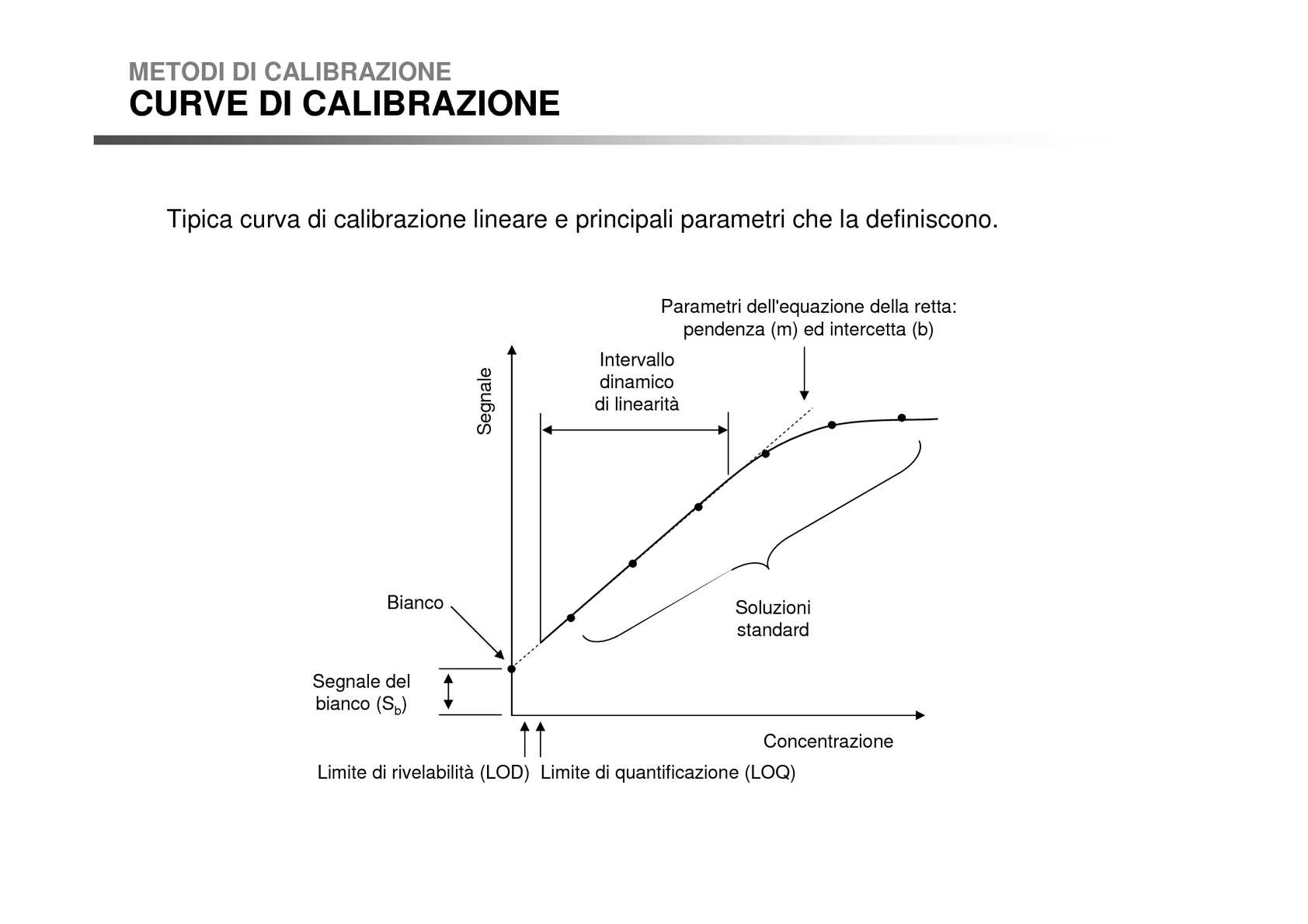 Intervallo dinamico
Per intervallo dinamico si intende l’intervallo di concentrazione per il quale si ha una variazione del segnale analitico indipendentemente dalla sua forma
Carte di controllo
Diagramma che mostra i limiti statistici di variazione accettati

la carta di controllo riporta tre valori:
il valore accettato come valore vero
il limite di controllo superiore
il limite di controllo inferiore
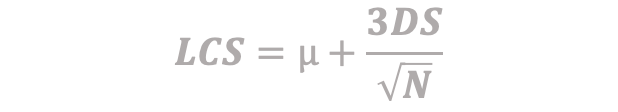 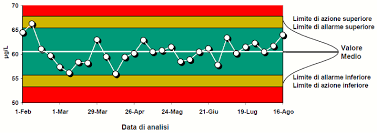 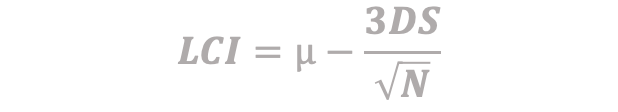 Curva di calibrazione interna (o in matrice) perché si usa??
Come costruirla
Preparare una serie di soluzioni standard in una matrice bianca (analita+matrice bianca)
Usare il metodo analitico
Usare un foglio Excel per interpolare i punti, costruire la curva e ottenere l’equazione e il coefficiente di correlazione r2. (y=ax+b)
Come usarla per calcolare la concentrazione x=(y-b)/a
Usare la curva per calcolare concentrazioni di analita in soluzioni a concentrazione incognita
Vantaggi 

Facile da usare
Veloce 
Economica
Tiene in considerazione il recupero della (eventuale) operazione di estrazione, non c’è bisogno di calcolare il recupero
Svantaggi
Non tiene conto della complessità e variabilità dei campioni (l’effetto matrice può variare grandemente da campione a campione)
Aggiunta standard (Singola e Multipla) perché si usa??
Dividere il campione in tante aliquote pari a quante aggiunte standard dovete fare più una.
Lasciare un aliquota nel suo stato «naturale» (senza aggiunta); aggiungere concentrazioni variabili e note di analita alle altre aliquote.
Misurare la risposta delle diverse aliquote
Nel caso della singola aggiunta standard trattate i dati così:
Sx:Cx=S(x+std):C(x+std)
Cx= concentrazione incognita
signal
Nel caso della aggiunta standard multipla si procede alla risoluzione grafica di Cx
conc
Sn
S2
S1
S0
Cx (concentration)
Vantaggi
Minimizza l’effetto matrice
Tiene conto dell’effetto matrice del singolo campione
Facile 
Veloce
Svantaggi 
Ogni campione deve essere trattato singolarmente
Standard interno (SI)
Utilizza uno standard con struttura simile all’analita
SI viene aggiunto al campione

Si esegue la misura sul campione contenente lo SI

Il segnale è dato dal rapporto tra segnale dell’analita e segnale dello SI


UTILITA’: COMPENSARE EFFETTI DELLA MATRICE, VARIAZIONI DI TEMPERATURA
Scelta e utilizzo dello SI

lo standard è un analogo di struttura dell'analita (ad esempio, un suo isotopo stabile)

Lo standard interno dovrebbe essere assente dal campione o presente in quantità estremamente bassa (ad esempio, << 1% dell'analita di interesse). 

lo SI dovrebbe essere aggiunto il prima possibile durante la preparazione e l'estrazione del campione.

La quantità aggiunta dello standard interno dovrebbe essere in un rapporto appropriato rispetto all'analita dopo aver considerato l'intervallo dinamico del metodo.
Vantaggi dell’uso dello SI

Compensazione delle possibili variazione di concentrazione dell’analita durante l'intero processo di preparazione e analisi del campione. 
 
La quantificazione con uno standard interno è semplice precisa ed accurata grazie al fatto che il processo di preparazione e quello propriamente di analisi di analita e SI sono simultanei.
 
Si può evitare la curva di calibrazione 

Limitazioni 

la scelta dello standard interno idoneo per l'analisi di un campione può in alcuni casi essere difficile 
 
l'utilizzo di standard marcati isotopicamente (as esempio standard deuterati) potrebbe essere necessario
ANALISI E CALCOLO
SA ∕SIS = (AA∕Asi) ∗(CA ∕CSI)
Calcolo del fattore di risposta (AA∕Asi)
Si supponga di effettuare un’analisi con uno standard interno avente concentrazione di 100 ppm in cui la concentrazione dell’analita sia anch’essa 100 ppm. A seguito dell’analisi si ottiene la seguente risposta:

Area del picco dell’analita = 1200
Area del picco dello standard interno = 1000
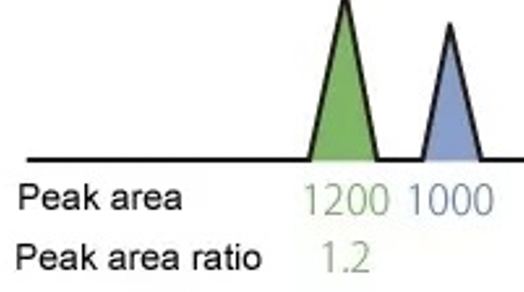 AA
ASI
Il rapporto tra i due picchi è pari a 1200/1000= 1.2
Didascalia
Analisi del campione e calcolo di (SA ∕SIS)

Aggiungo 100 ppm di SI al campione incognito e misuro i segnali di analita (concentrazione incognita) e SI (concentrazione nota)
I valori sono 1000 per SI e 700 per campione incognito

il rapporto tra i due picchi è pari a 700/1000 = 0.7

Si può quindi ottenere la concentrazione dell’analita usando la formula ricordando che la concentrazione dello standard interno è di 100 ppm:
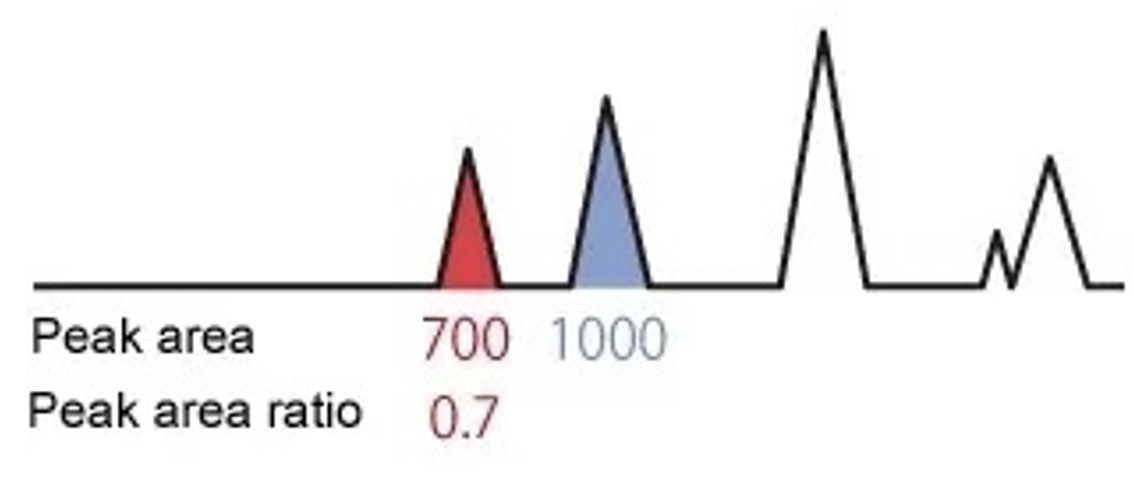 SA ∕SIS = (AA∕Asi) ∗(CA ∕CSI)
SSI
SA
CA=(SA ∕SIS)/ (AA∕Asi)* CSI
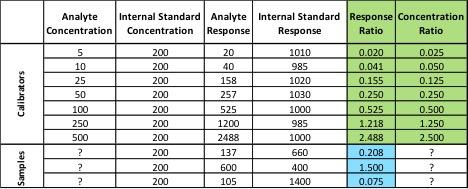 ESEMPI DI UTILIZZO SI, CURVA DI CALIBRAZIONE
UTILIZZARE I DATI PER COSTRUIRE CURVA DI CALIBRAZIONE ANALITA-SEGNALE E ANALITA-RAPPORTO SEGNALE